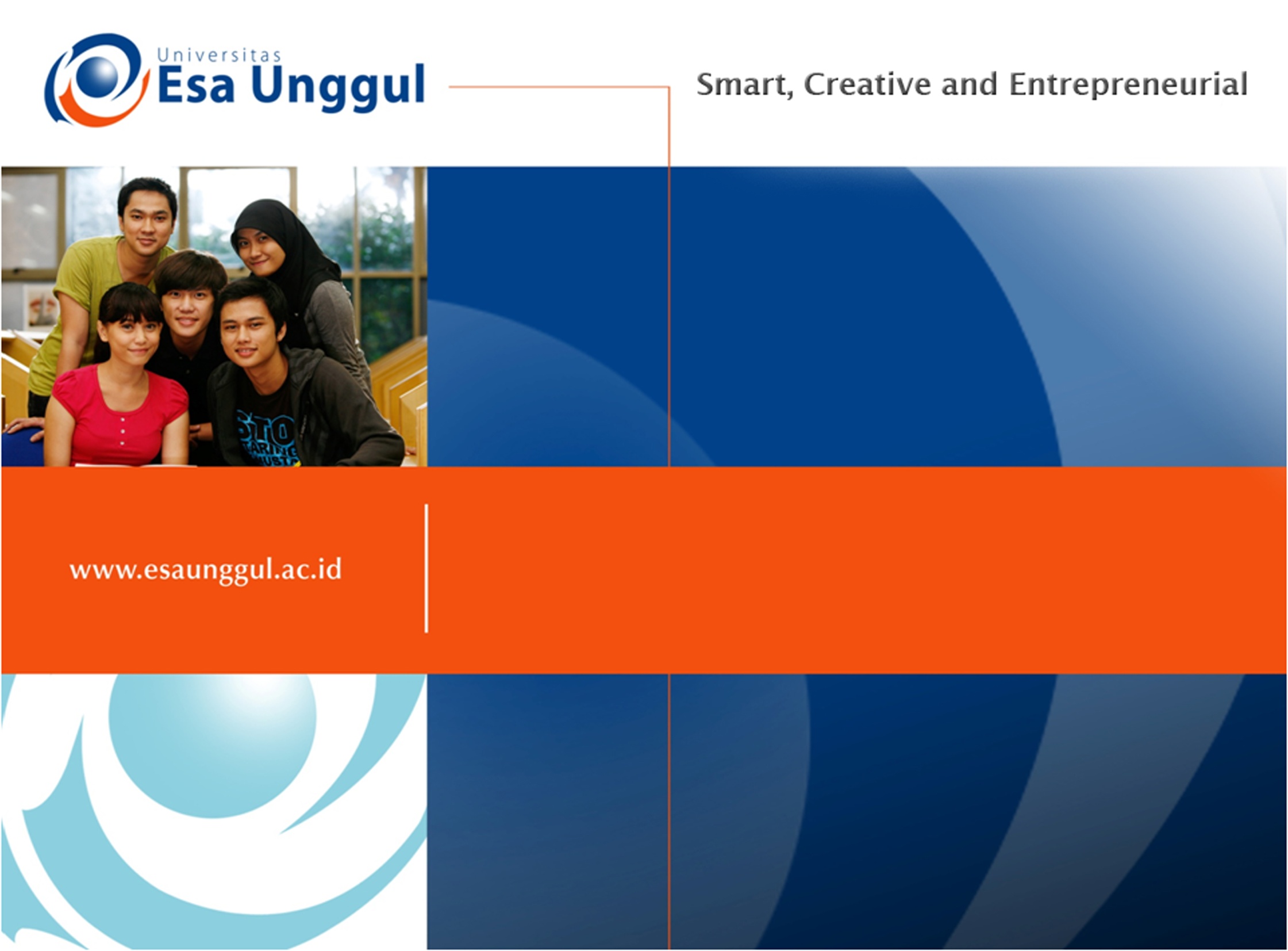 PENGENDALIAN PENCEMARAN UDARA
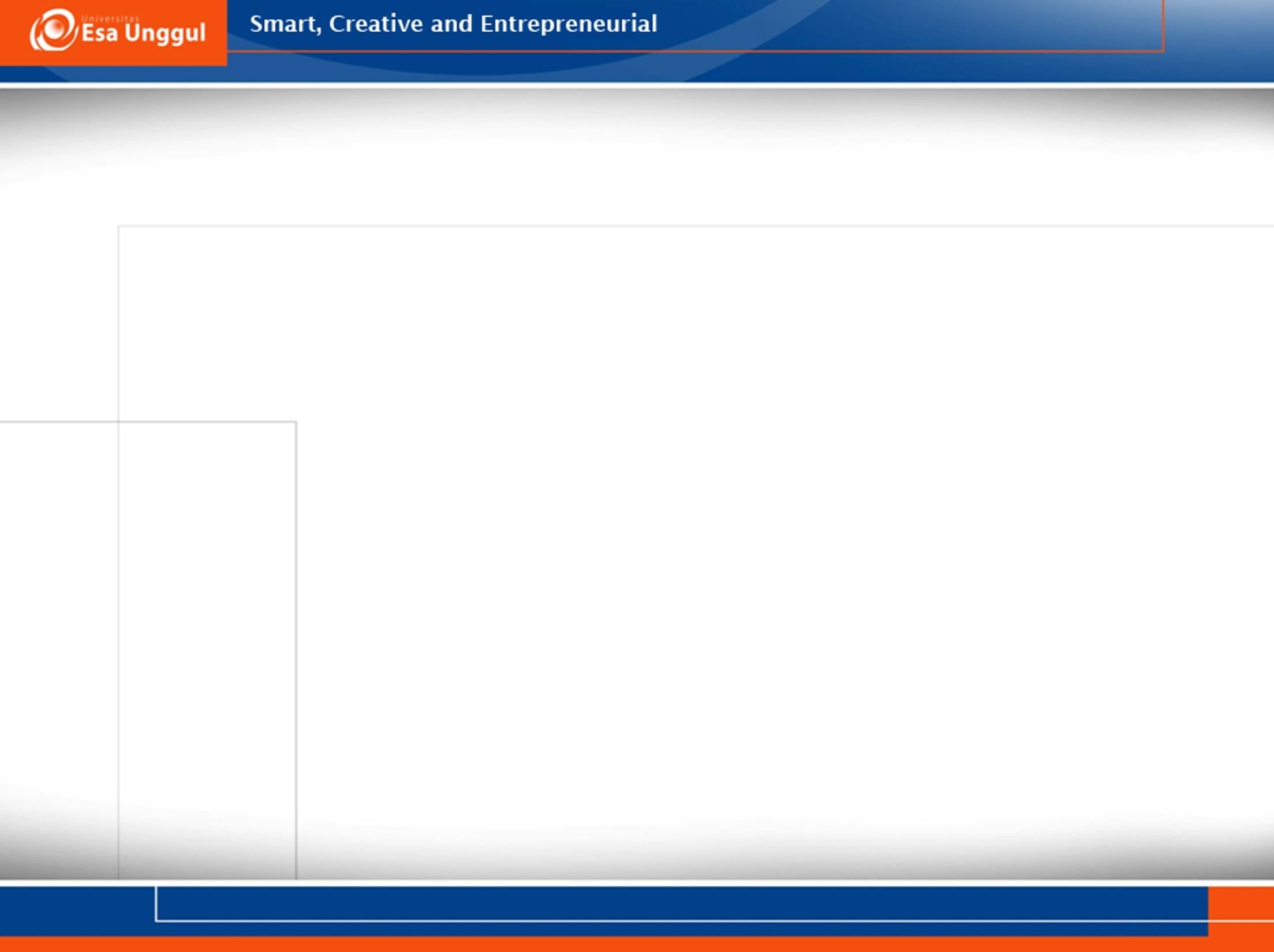 PENGENDALIAN PENCEMARAN UDARA
Suatu rangkaian kegiatan atau upaya dalam mengendalikan udara dari sumber bergerak, sumber tidak bergerak agarkualitas udara ambien dan mutu udara emisi, tingkat kebisingan, getaran dan kebauan sesuai dengan baku mutu tetap memenuhi kesehatan
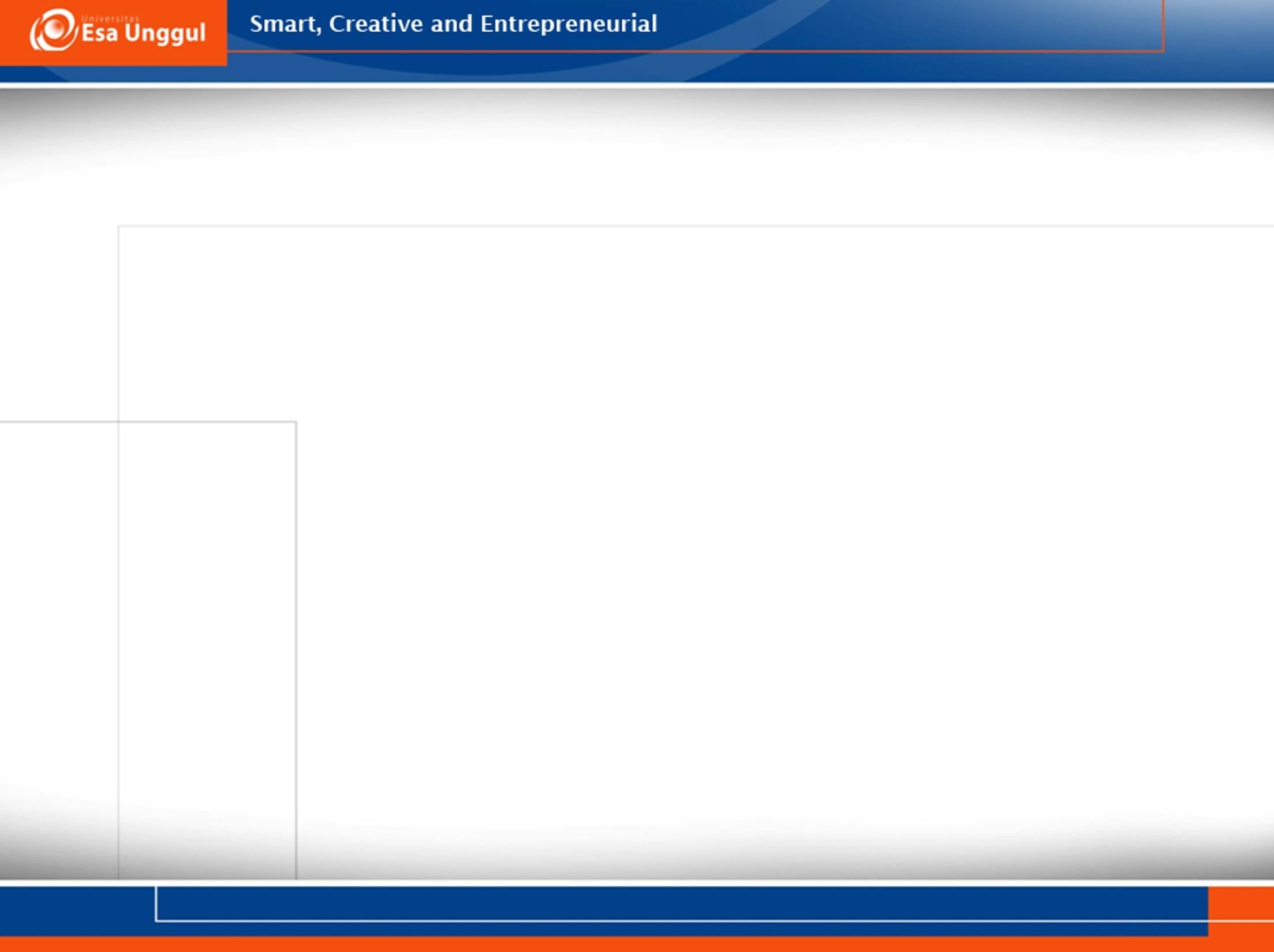 Teori Pengendalian
Eliminasi
Subsitusi 
Rekayasa Teknik
Isolasi
Pengendalian Administratif
Alat Pelindung Diri
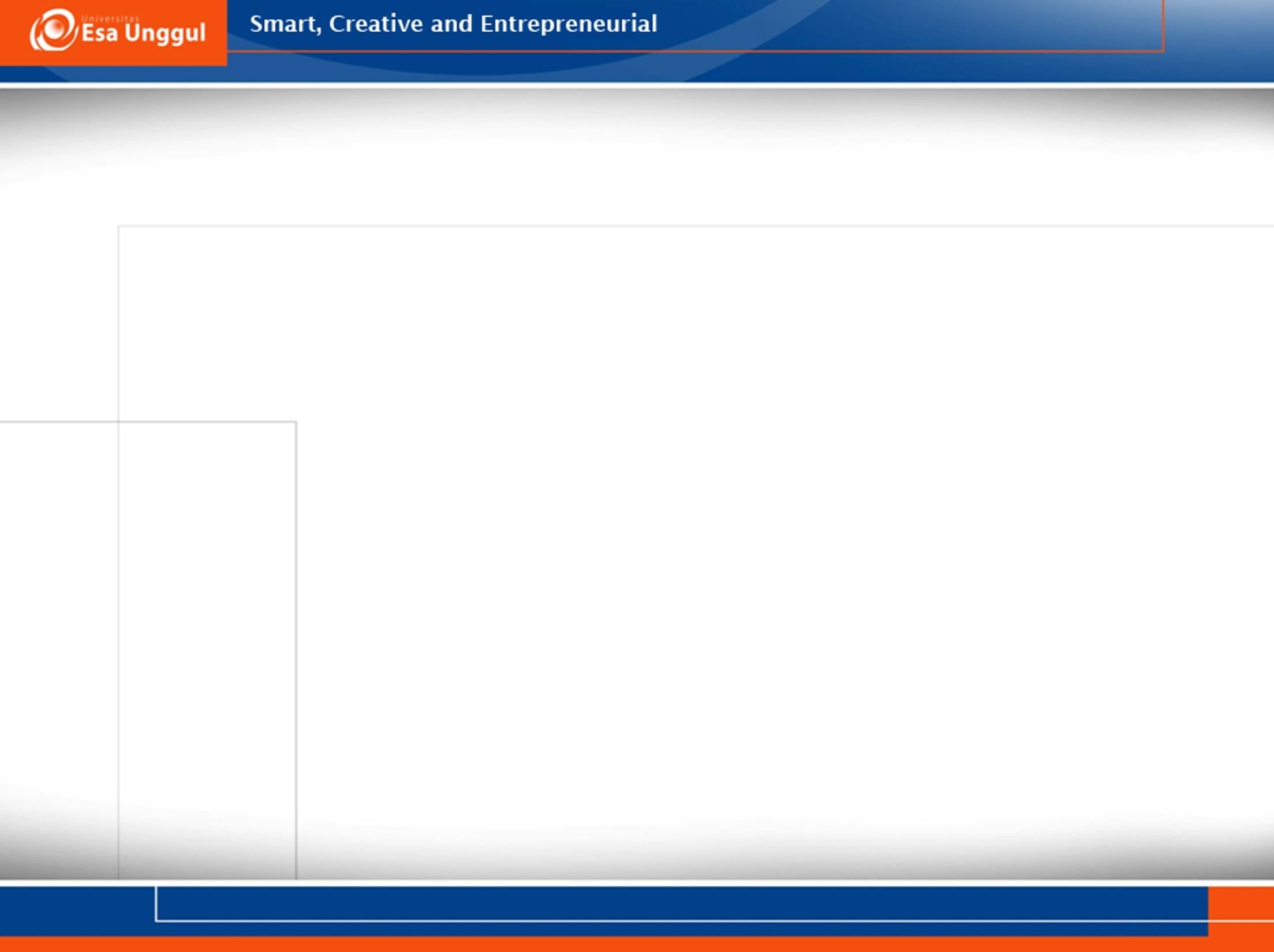 Teori Pengendalian
Eliminasi
Pengendalian yang bersifat menghilangkan sumber yang dapar mencemari udara. Pengendalian ini adalah yang paling baik dan diprioritaskan, karena langsung menghilangkan sumber masalah.
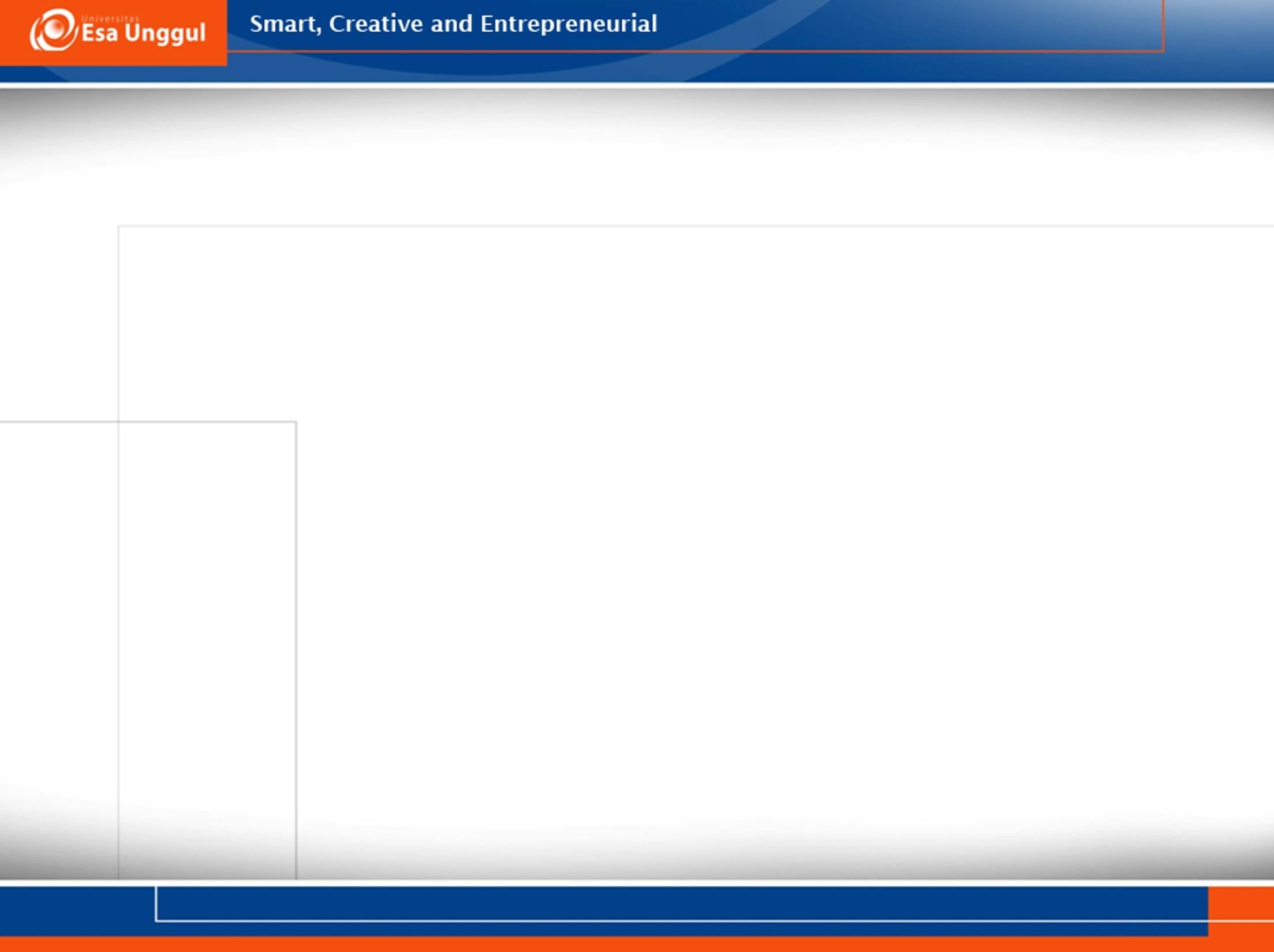 Teori Pengendalian
Subsitusi
Pengendalian ini bersifat menggantikan sumber pencemar dengan sesuatu yang dapat mengurangi pencemaran dengan menggunakan bahan-bahan yang aman dan ramah lingkungan.
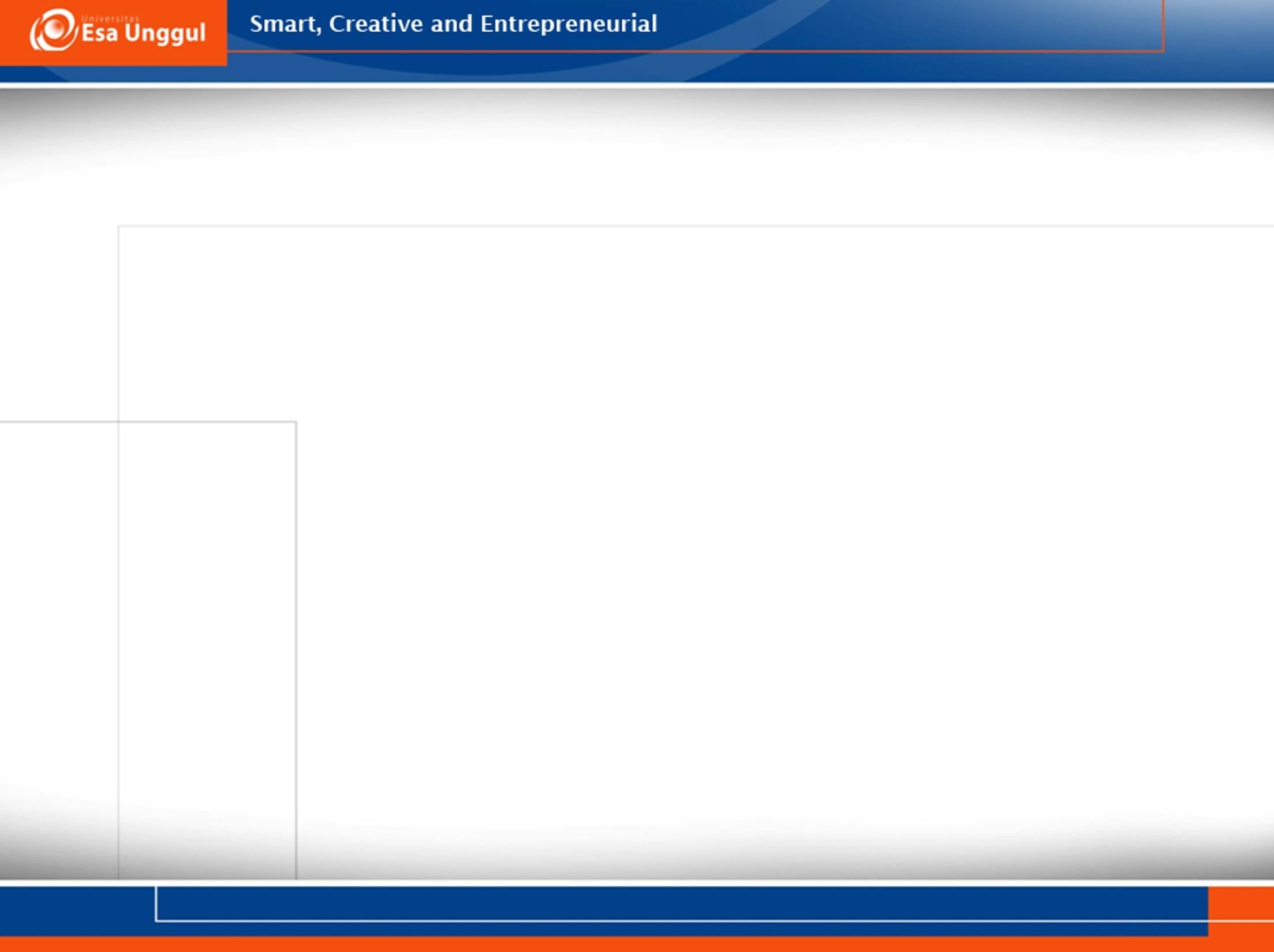 Teori Pengendalian
Rekayasa Teknik
Pengendalian ini bersifat memodifikasi sumber pencemar dengan melakukan perbaikan teknik agar tidak menjadi sumber pencemaran. Contoh seperti memasang filter udara agar udara yang dikeluarkan dibawah NAB.
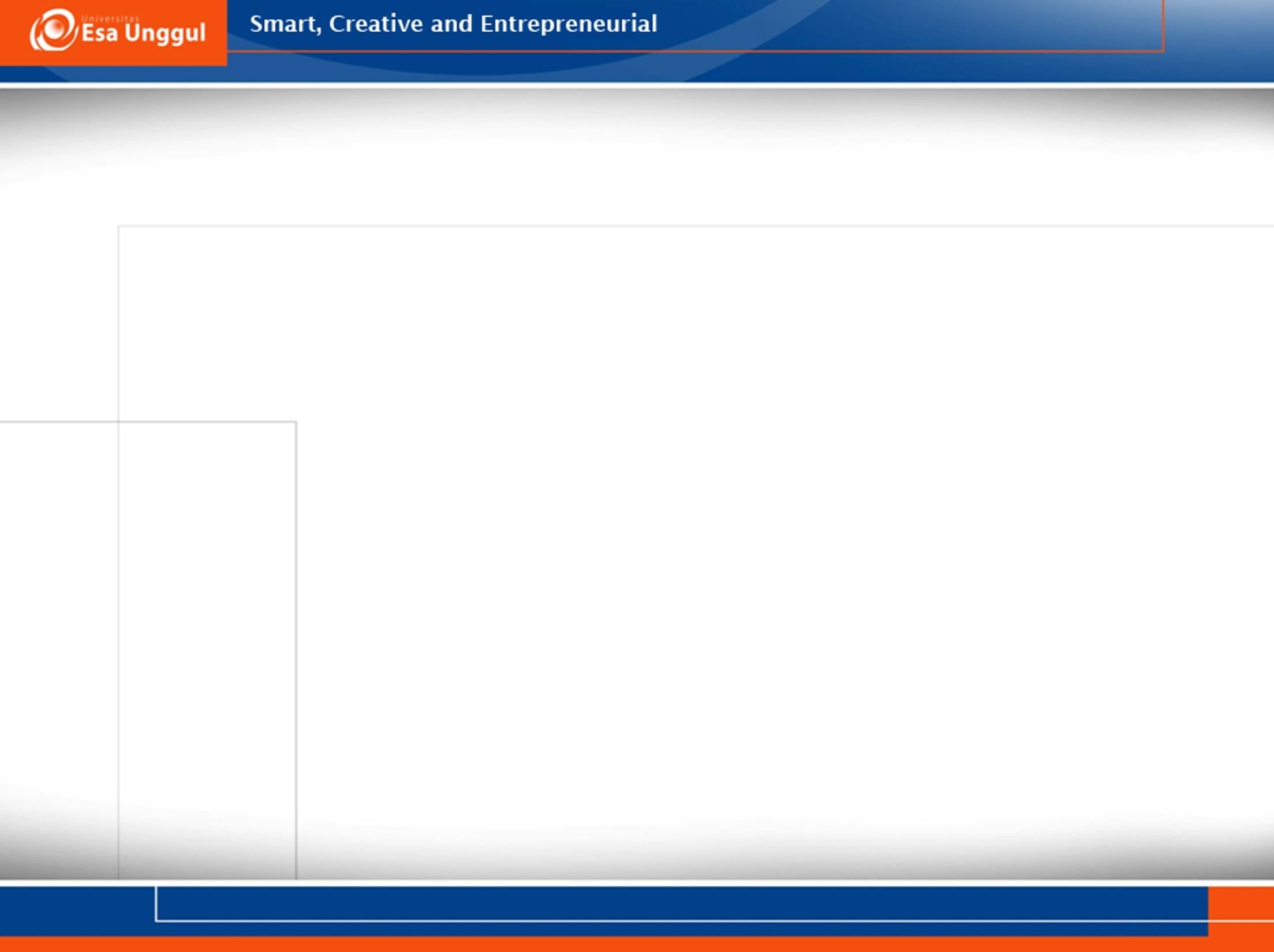 Teori Pengendalian
Isolasi
Pengendalian ini bersifat memisahkan atau menjauhkan sumber dengan manusia agar manusia tidak terpapar oleh sumber pencemaran udara yang dapat membahayakan manusia tersebut.
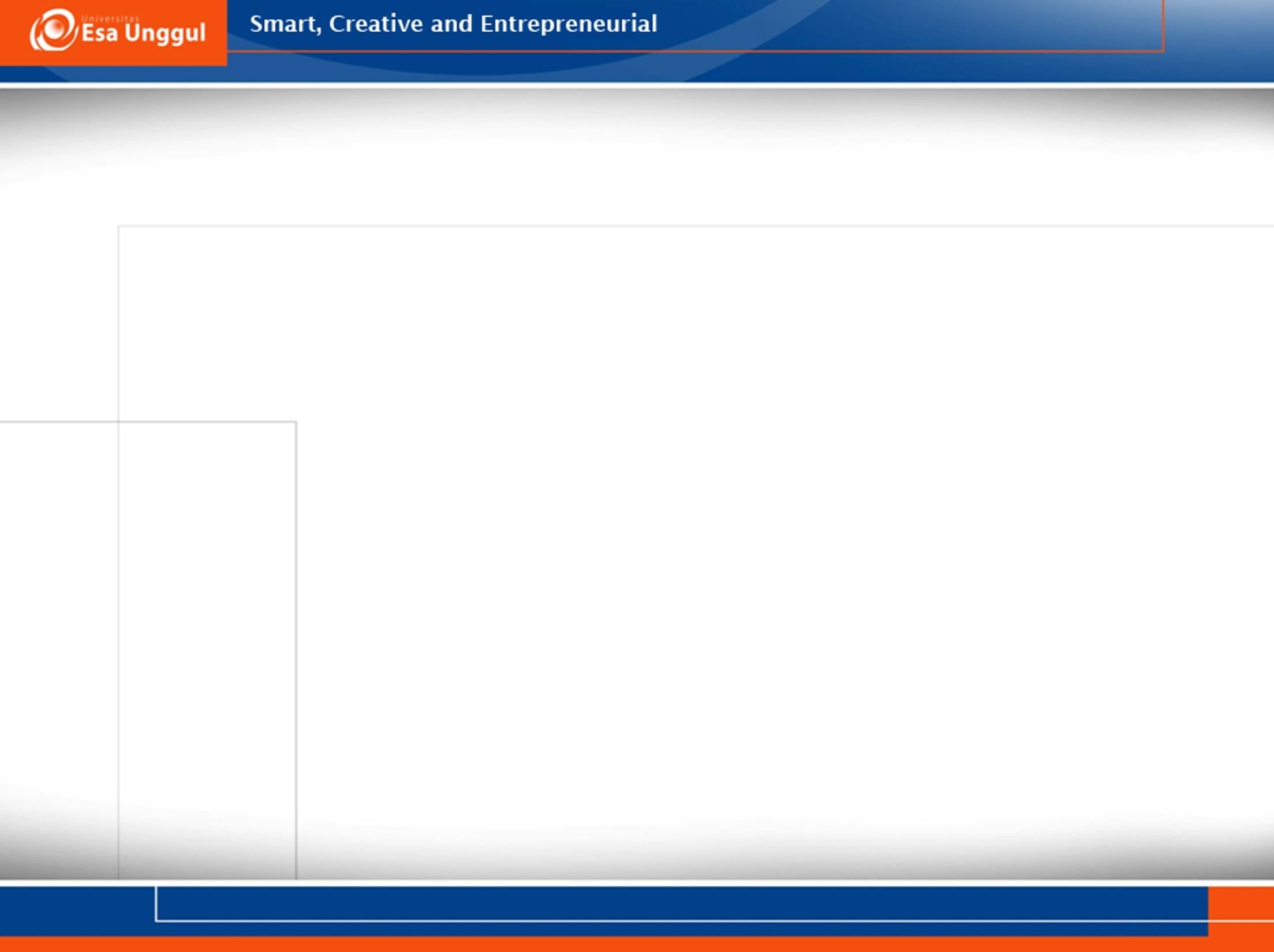 Teori Pengendalian
Pengendalian Administrasi
Pengendalian ini bersifat perencanaan suatu sistem yang dapat mengurangi seseorang terpapar oleh pencemaran udara atau sebaliknya.
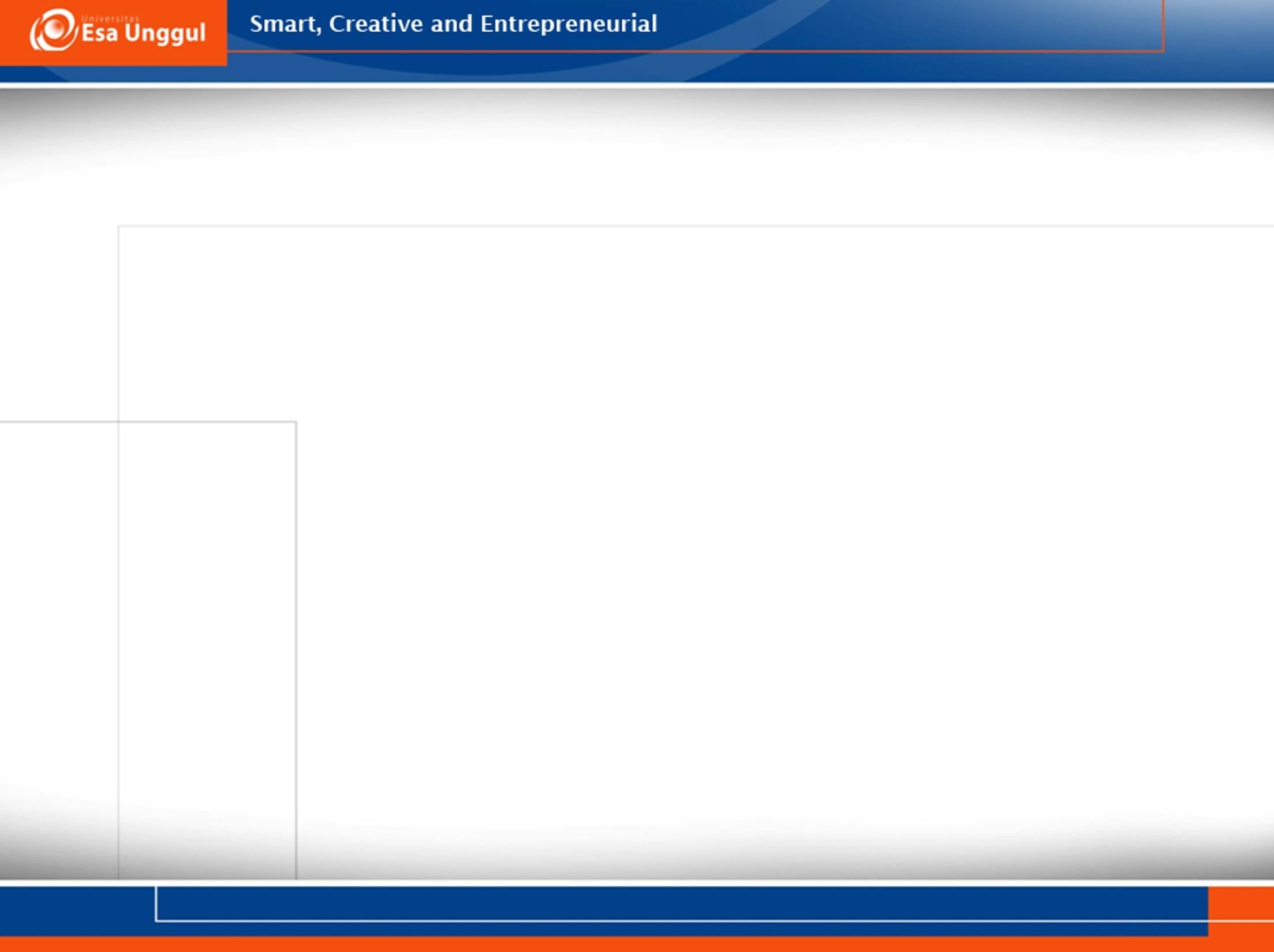 Teori Pengendalian
Alat Pelindung Diri
Pengendalian ini bersifat melindungi manusia dari pencemaran dengan alat-alat yang dapat mencegah terpaparnya manusia dengan sumber pencemar. Upaya ini adalah pilihan terakhir ketika dari 5 pengendalian yang lain sudah tidak dapat dilakukan.
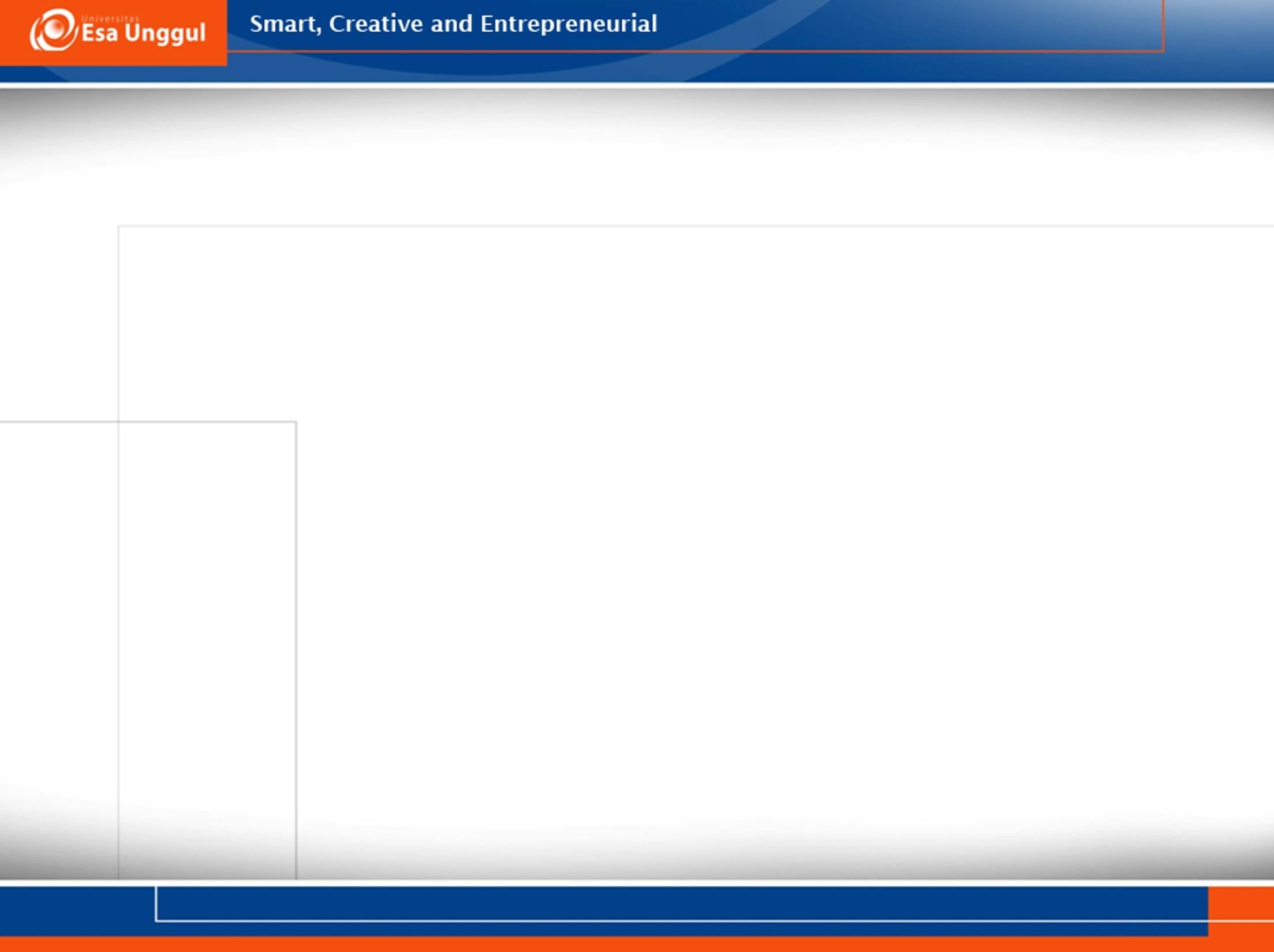 Teknologi Pengendalian
GRAVITATIONAL SETTLER
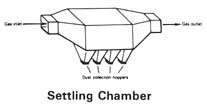 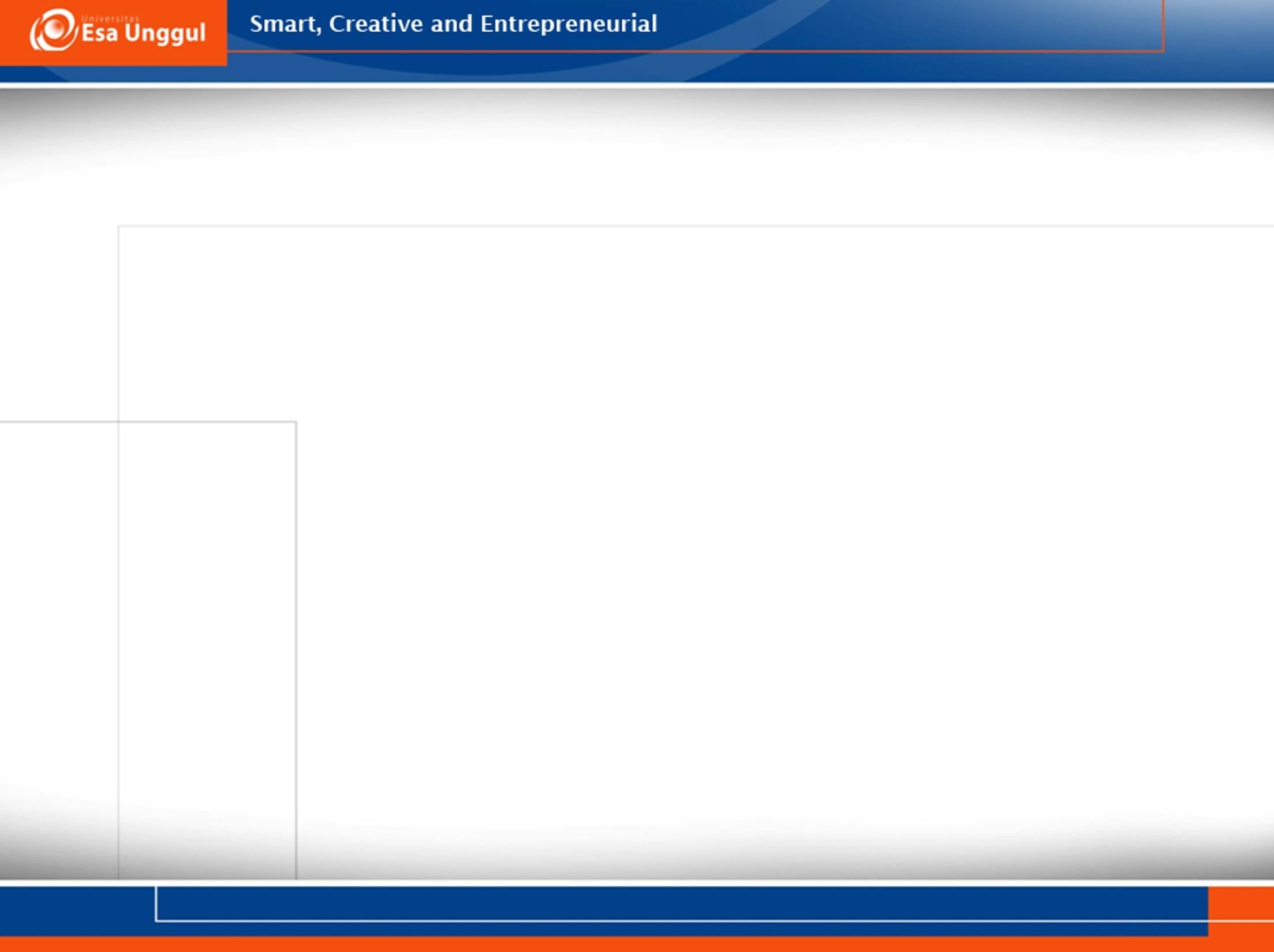 Teknologi Pengendalian
GRAVITATIONAL SETTLER
Memanfaatkan gaya gravitasi
Kecepatan udara masuk 0,5 – 2,5 m/s
Minimum efektif pada ukuran partikel lebih besar dari 50 µm
Effisien kurang pada ukuran partikel lebih besar dari 50 µm
Effisiensi kurang dari 50%
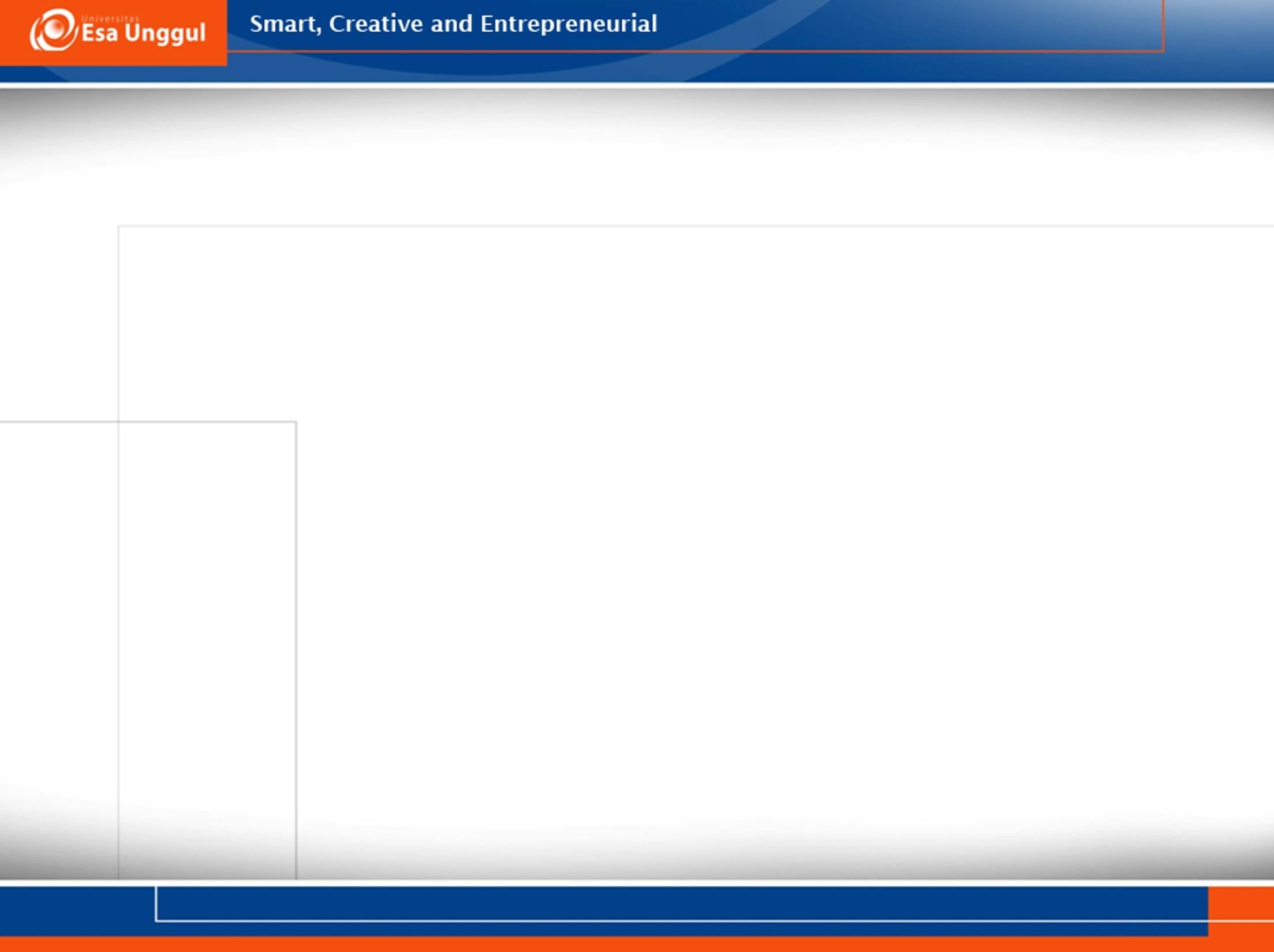 Teknologi Pengendalian
GRAVITATIONAL SETTLER
Kekurangan
Kebutuhan ruang besar
Efisiensi rendah
Keuntungan
Kehilangan tekanan rendah
Mudah dalam desain dan pemeliharaan
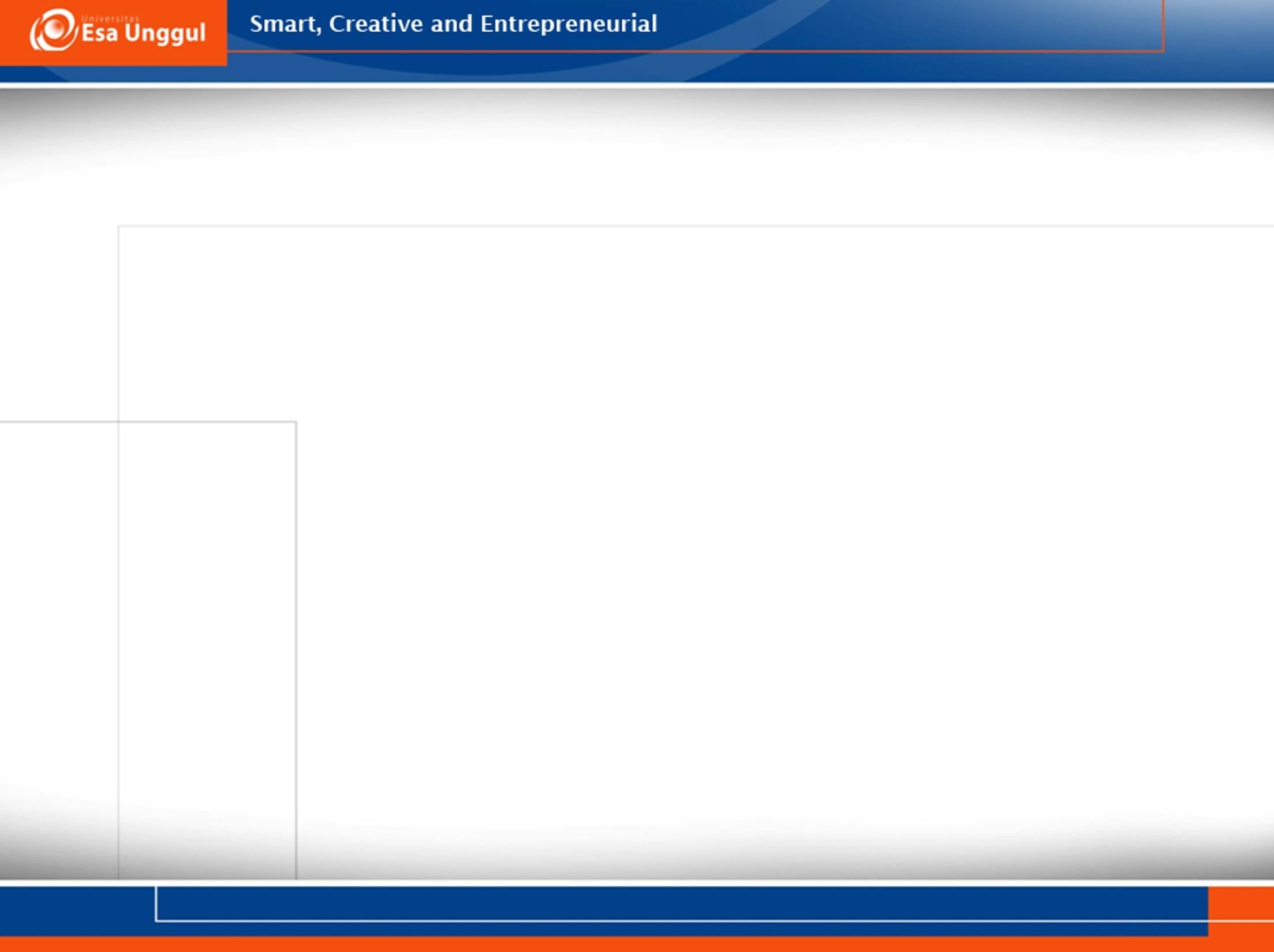 Teknologi Pengendalian
CENTRIFUGAL COLLECTORS
menggunakan gaya sentrifugal
karena gaya sentrifugal relatif lebih besar dari gaya gravitasi maka ukuran yang dapat disisihkan lebih kecil (5-25µm)
Efisiensi dapat mencapai 50-90%
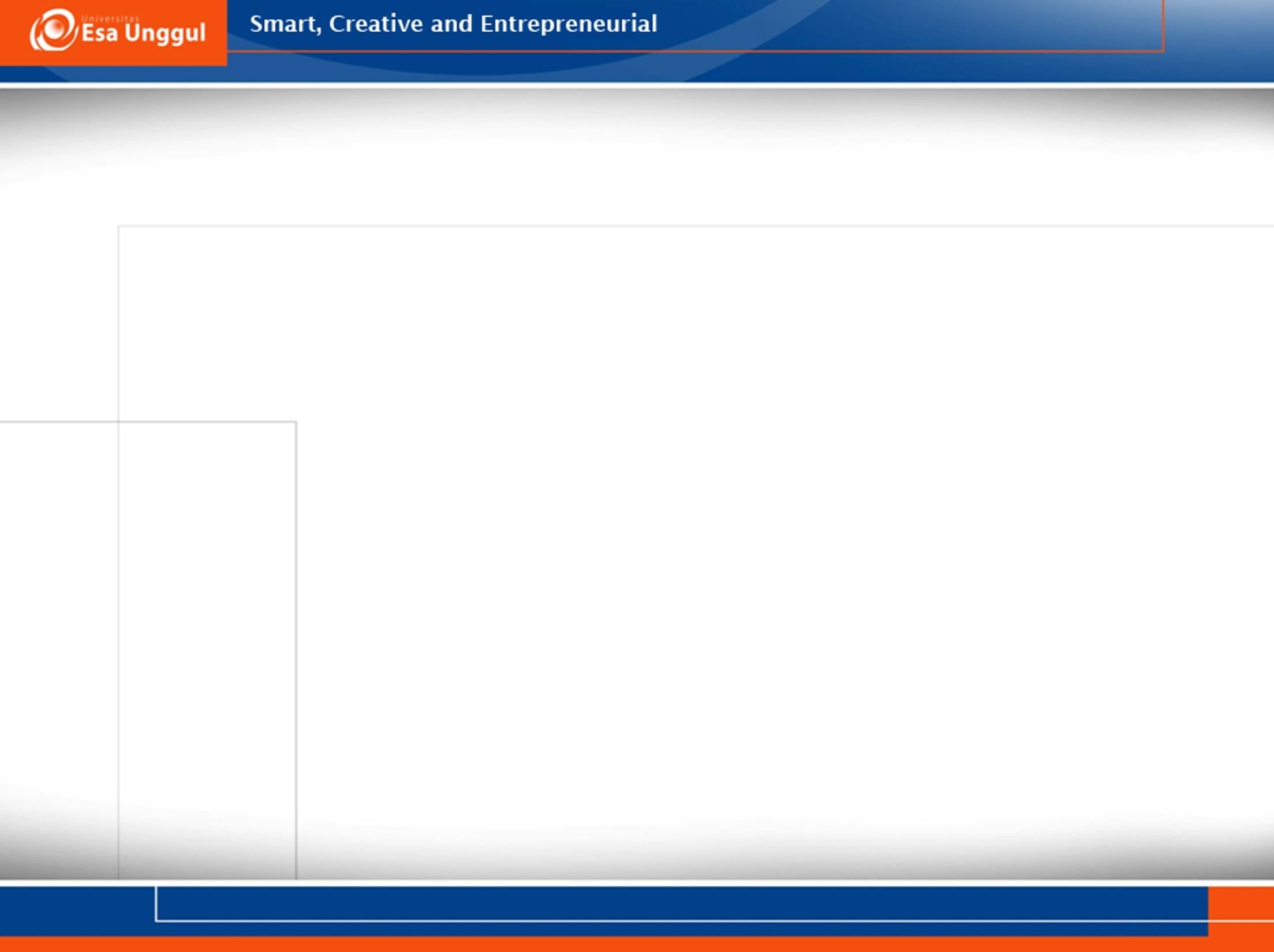 Teknologi Pengendalian
CENTRIFUGAL COLLECTORS
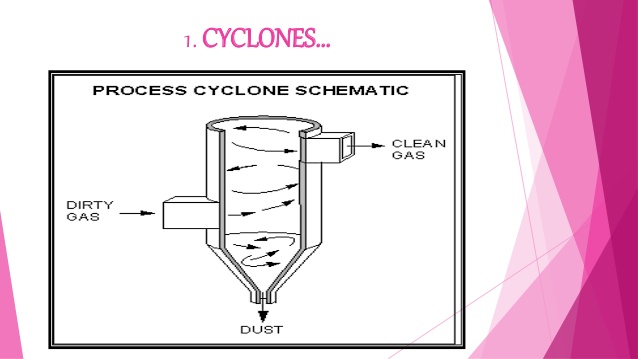 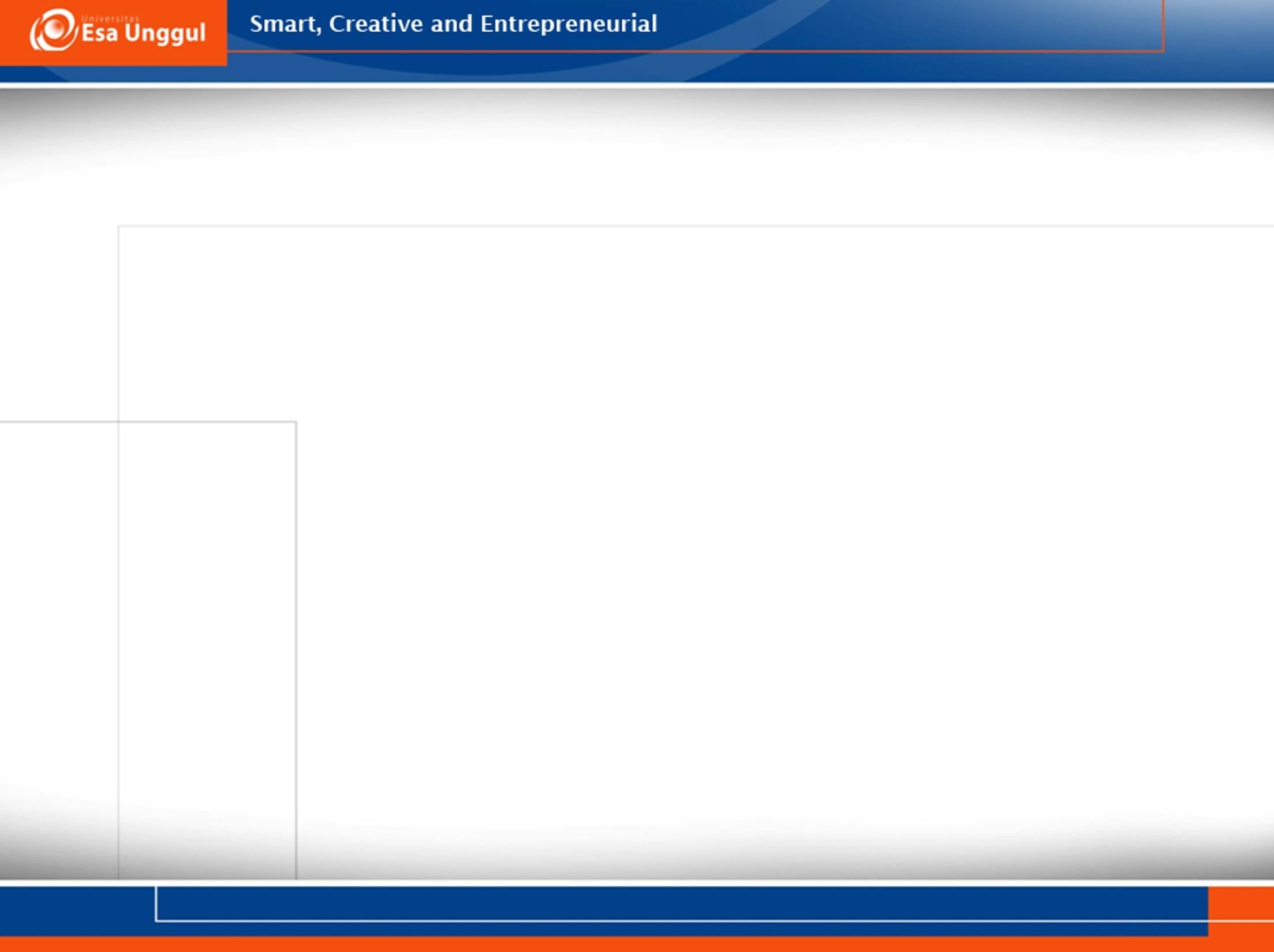 Teknologi Pengendalian
CENTRIFUGAL COLLECTORS
Keuntungan
Mudah dalam desain dan pemeliharaan
Kebutuhan luas ruang kecil
Kehilangan tekanan rendah
Keruguian 
Butuh ruangan yang tinggi
Rendah efesiensi untuk partikel kecil
Sensitif pada debit udara dan beban yang bervariasi
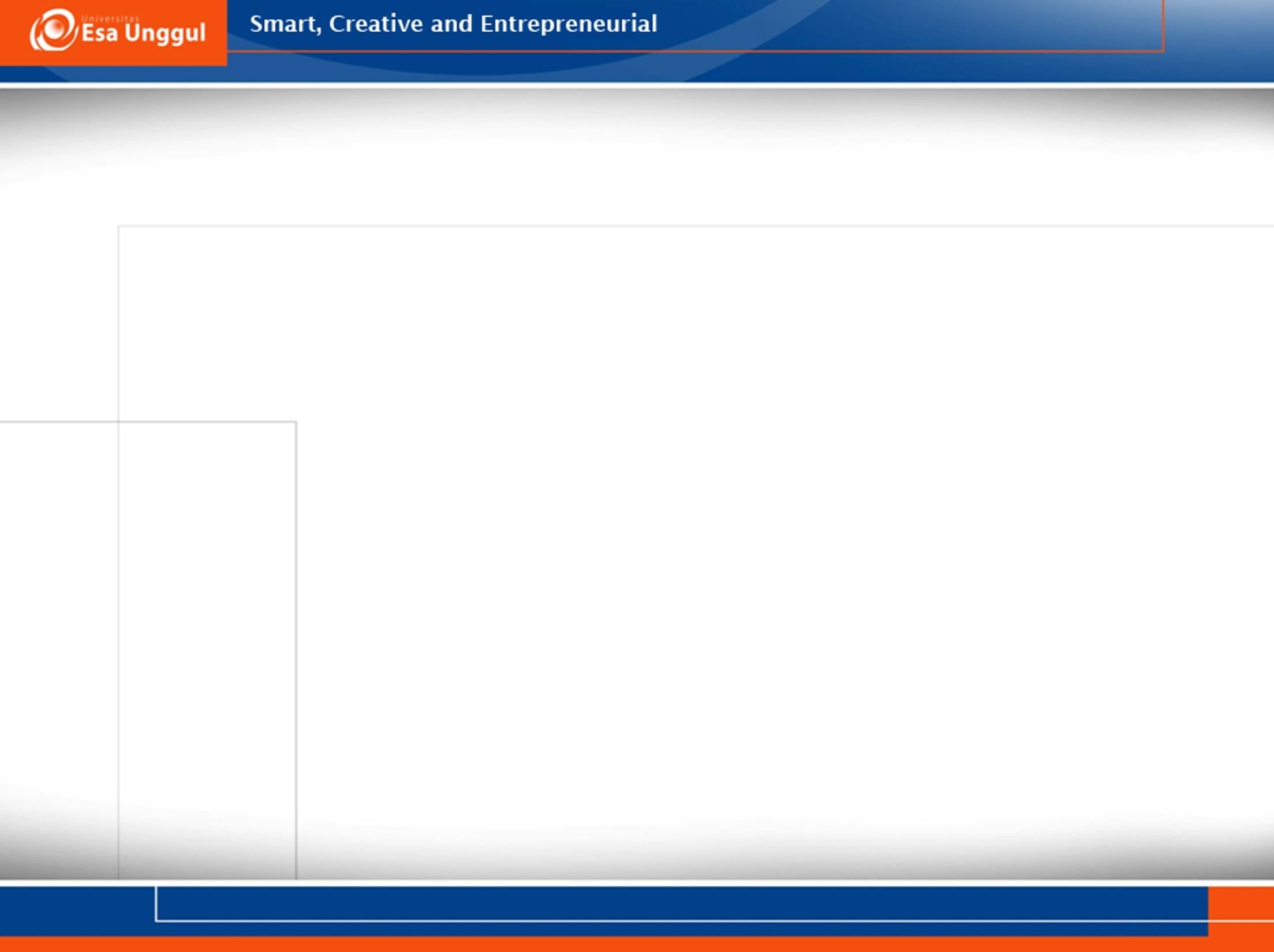 Teknologi Pengendalian
WET COLLECTOR/SCRUBBER
Penyisihan partikel padat dengan menggunakan tetesan air (fluida) dan memanfaatkan gravitasi untuk memisahkan dari udara bersih
Dapat digunakan untuk menghilangkan pencemar gas secara simultan 
ada penambahan untuk instalasi pengolahan limbah cairnya
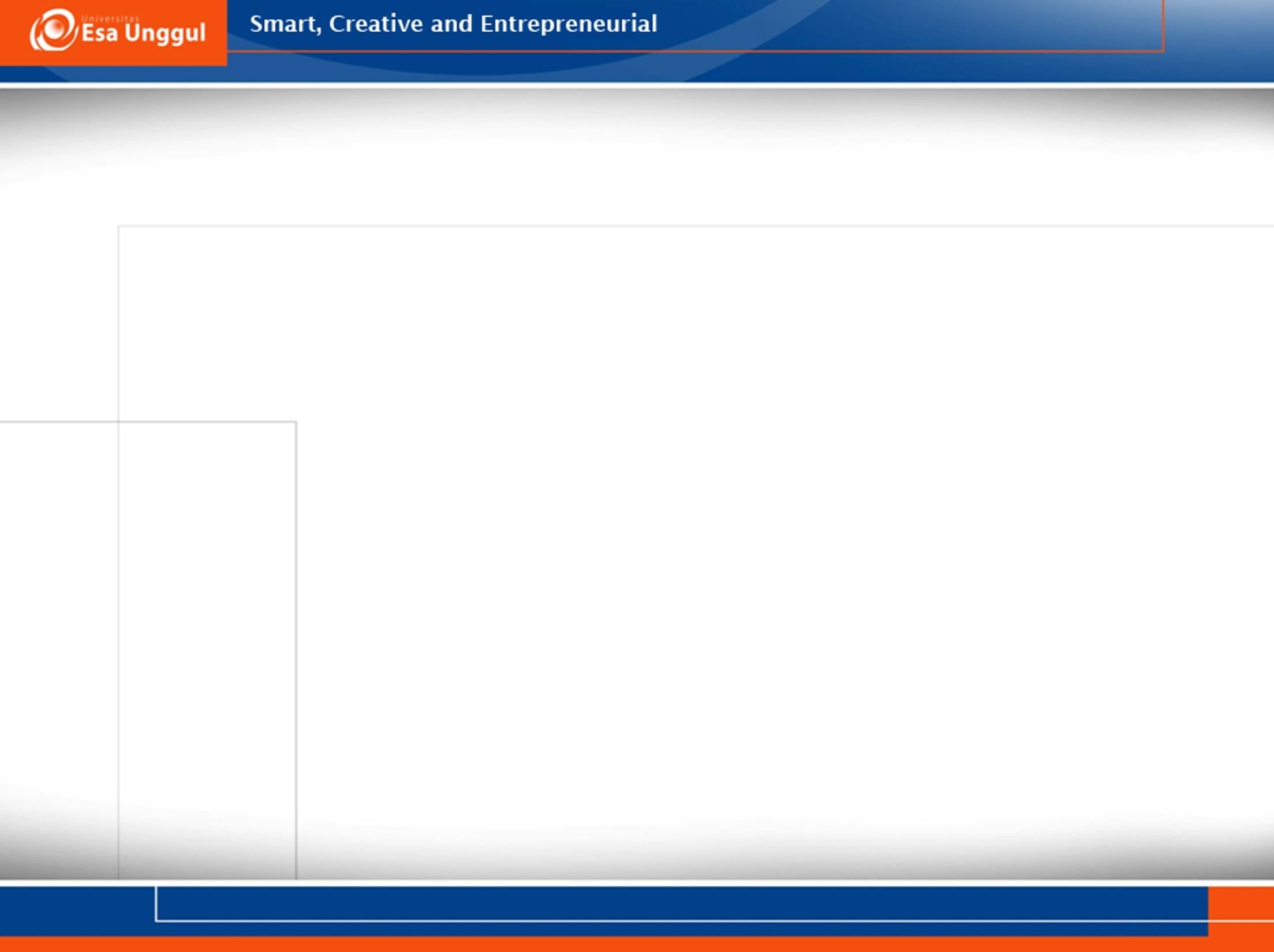 Teknologi Pengendalian
WET COLLECTOR/SCRUBBER
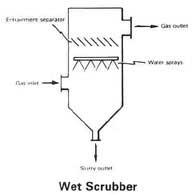 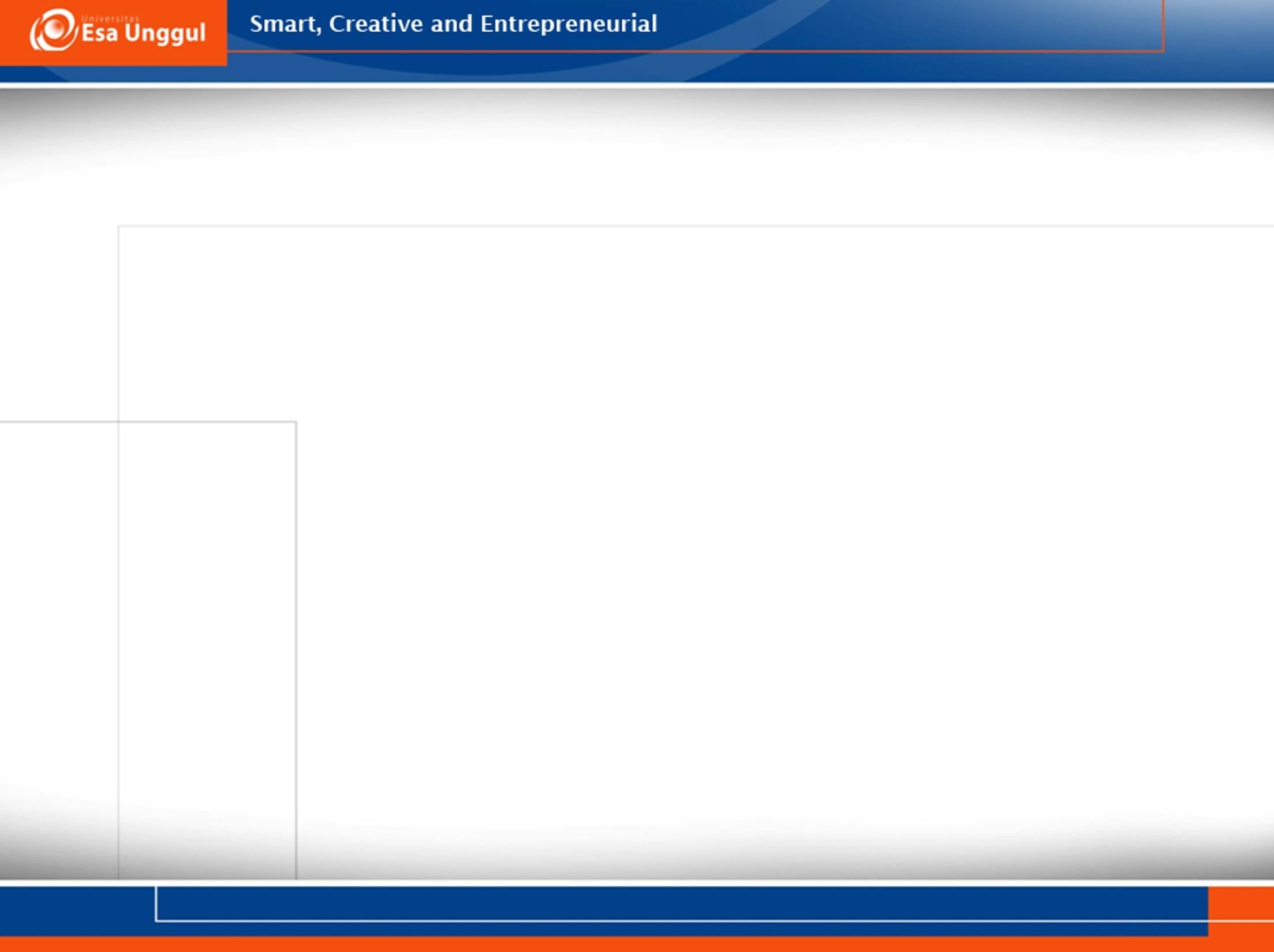 Teknologi Pengendalian
Adsorpsi 
Melewatkan udara kotor (efluen) pada bahan padat yang berpori (adsorbent) yang terkandung pada sebuah “beda”
Permukaan bahan padat yang  berpori akan menangkap/mengikat gas secara fisika ataupun kimia
Fisika kondensasi gas , reversible
Kimia molekul gas terkait secara kimia dengan bahan padat berpori irreversibel
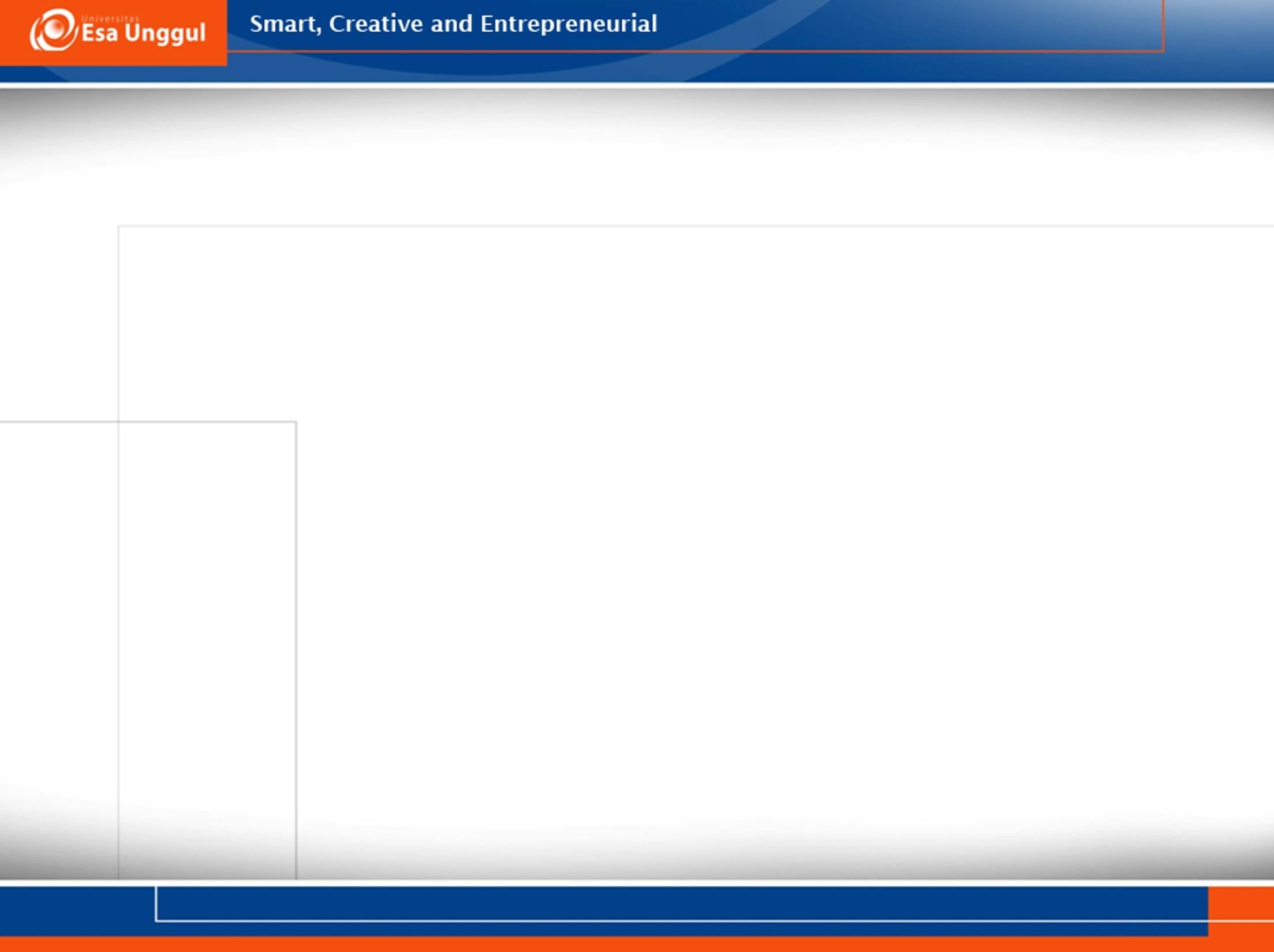 Teknologi Pengendalian
Adsorpsi 
Jenis adsorben
Karbon aktif
Alumina
Bauksit
Decolorizing carbons, dll
Peralatan adsorpsi
Fixed bed
Moving bed
fluidized
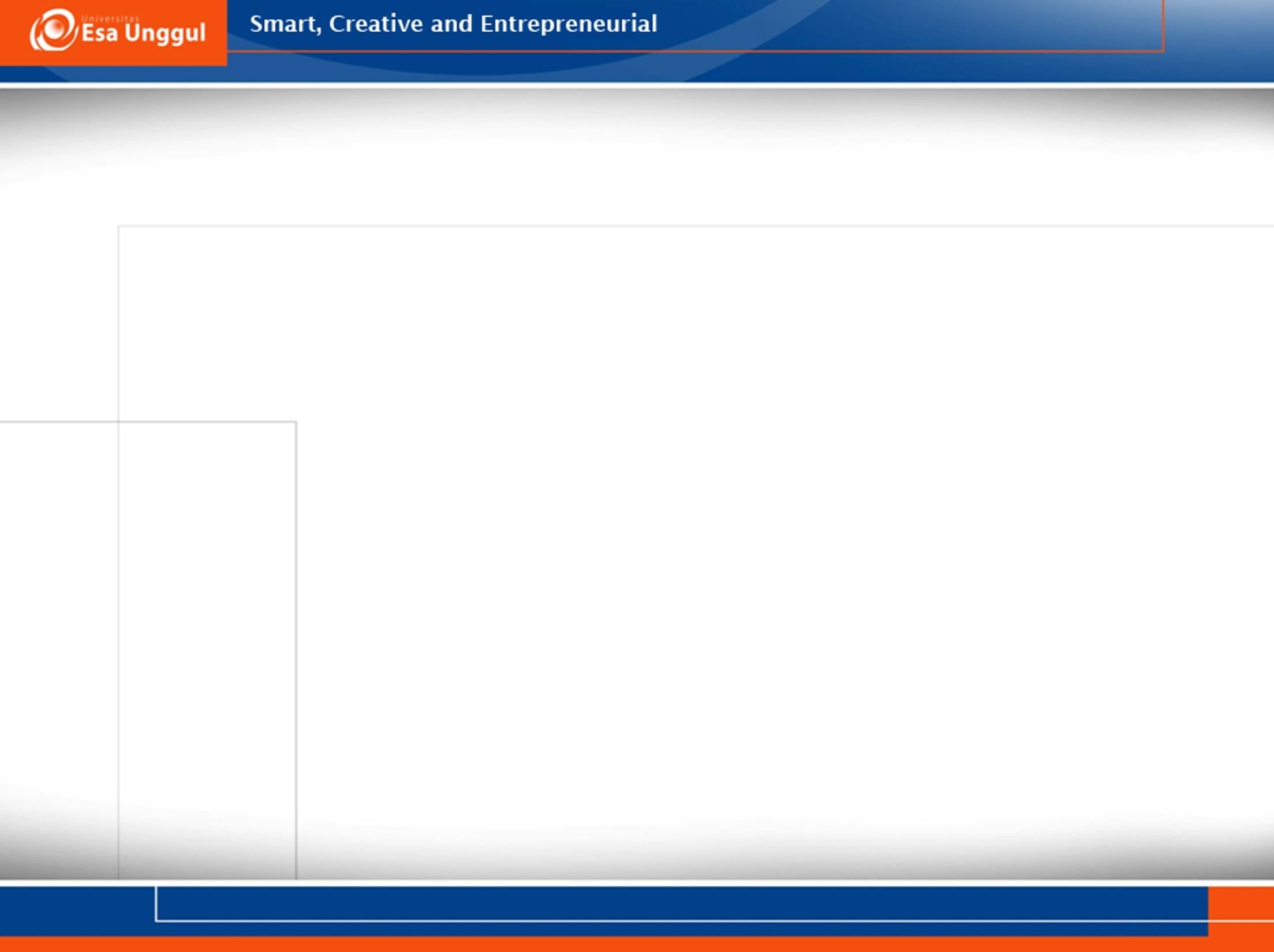 Teknologi Pengendalian
Absorbsi (scrubber)
Efluen gas kotor kontak dan larutan absorben (solven)
Peralatan adsorpsi
Spray tower
Plate atau tray tower
Packed tower
Venturi scrubber
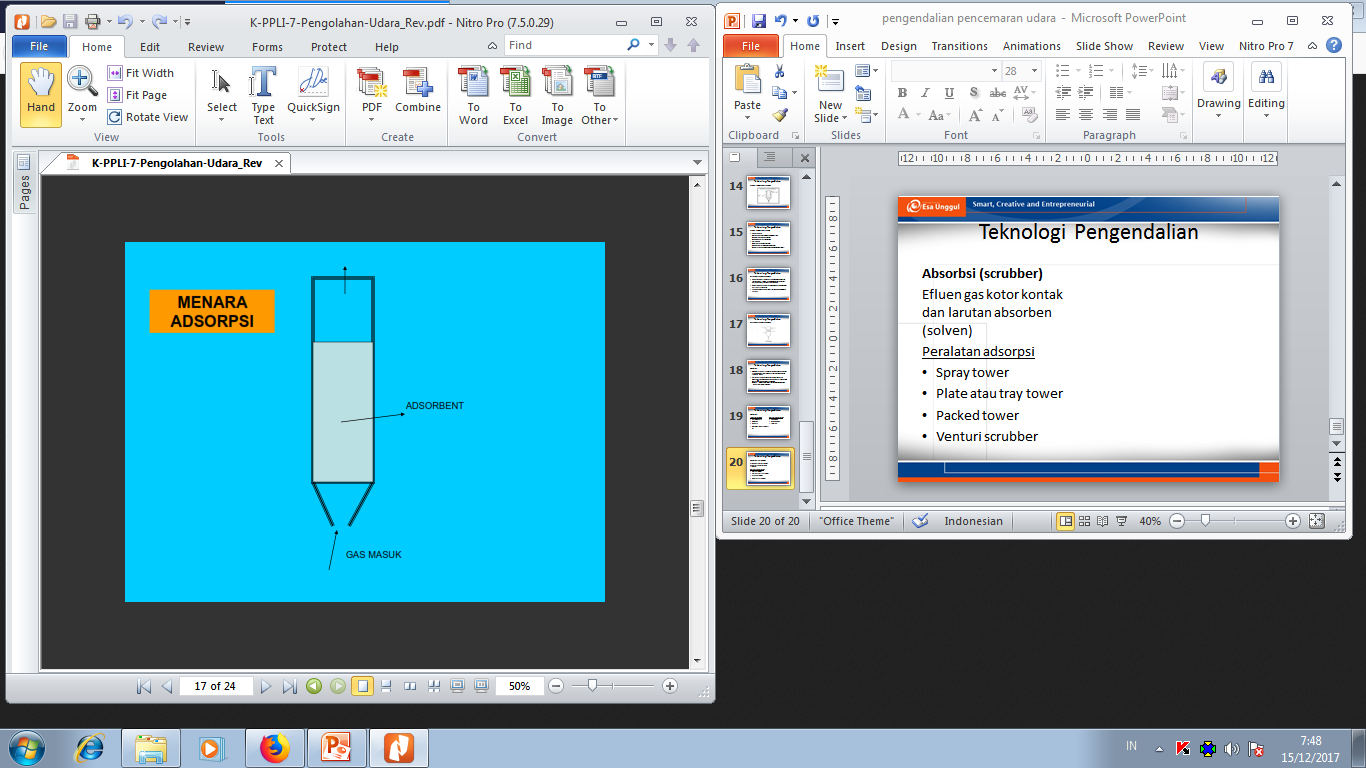 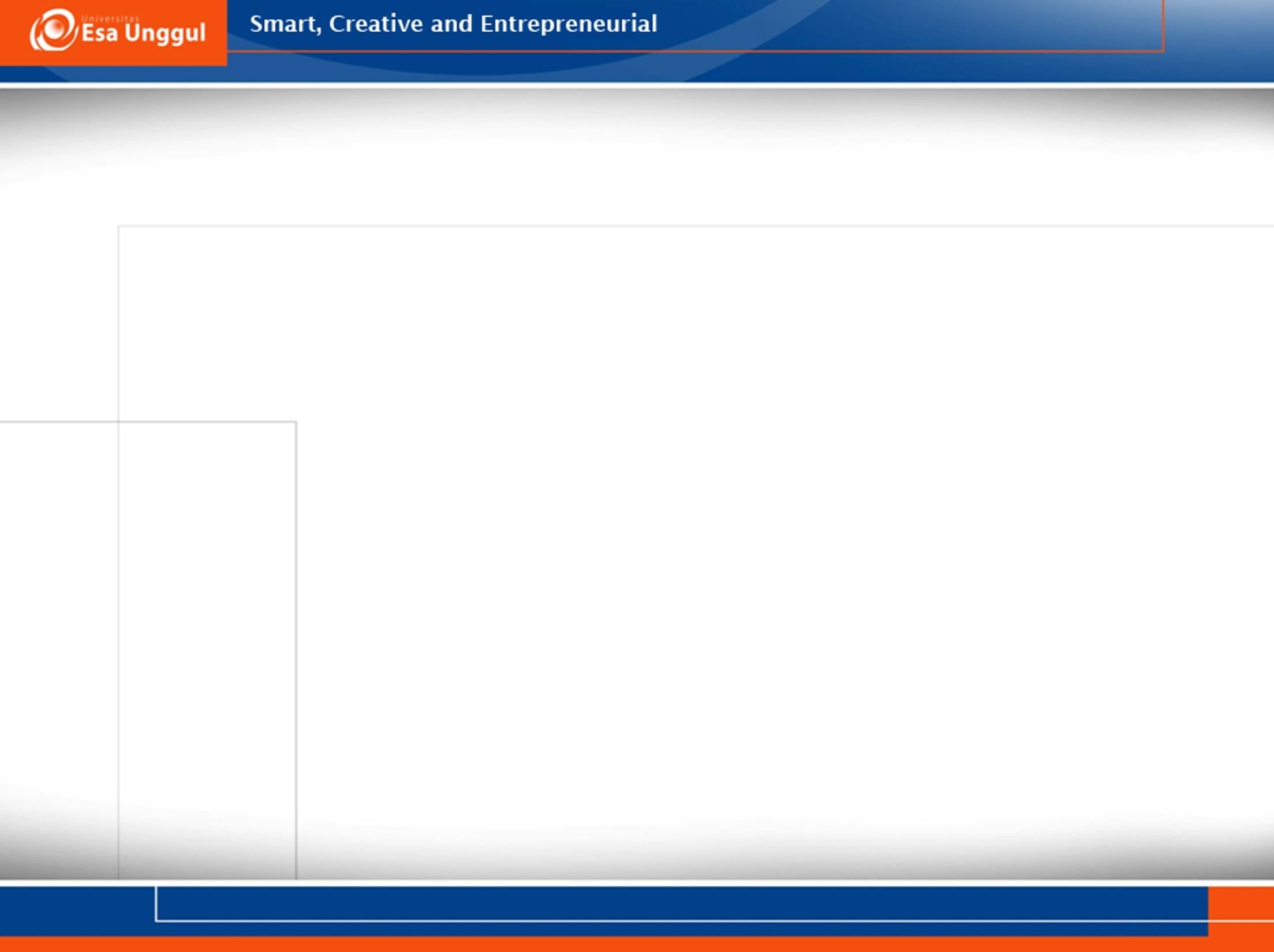 Teknologi Pengendalian
Kondensasi
Mengubah gas kotor menjadi fase cair dengan menurunkan suhunya
Peralatan
Surface condenser
Contact condenser
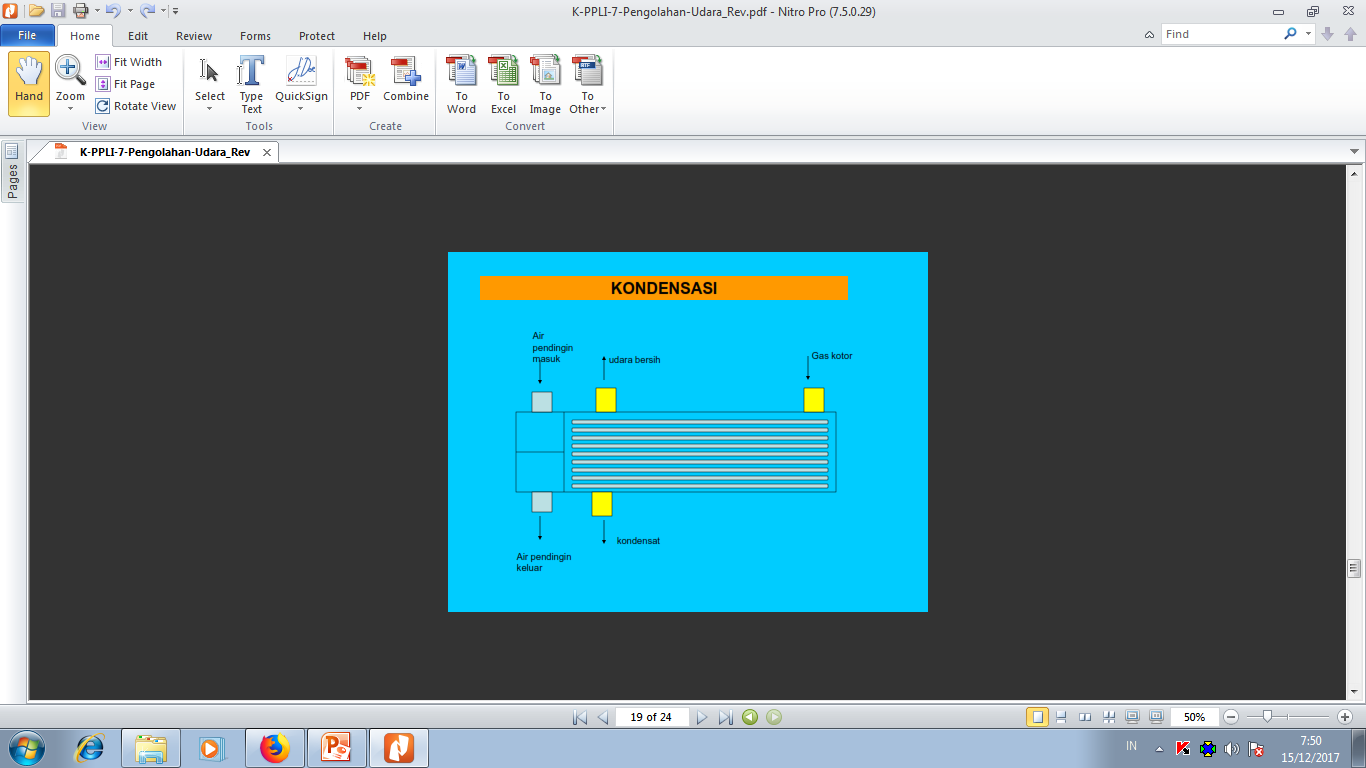 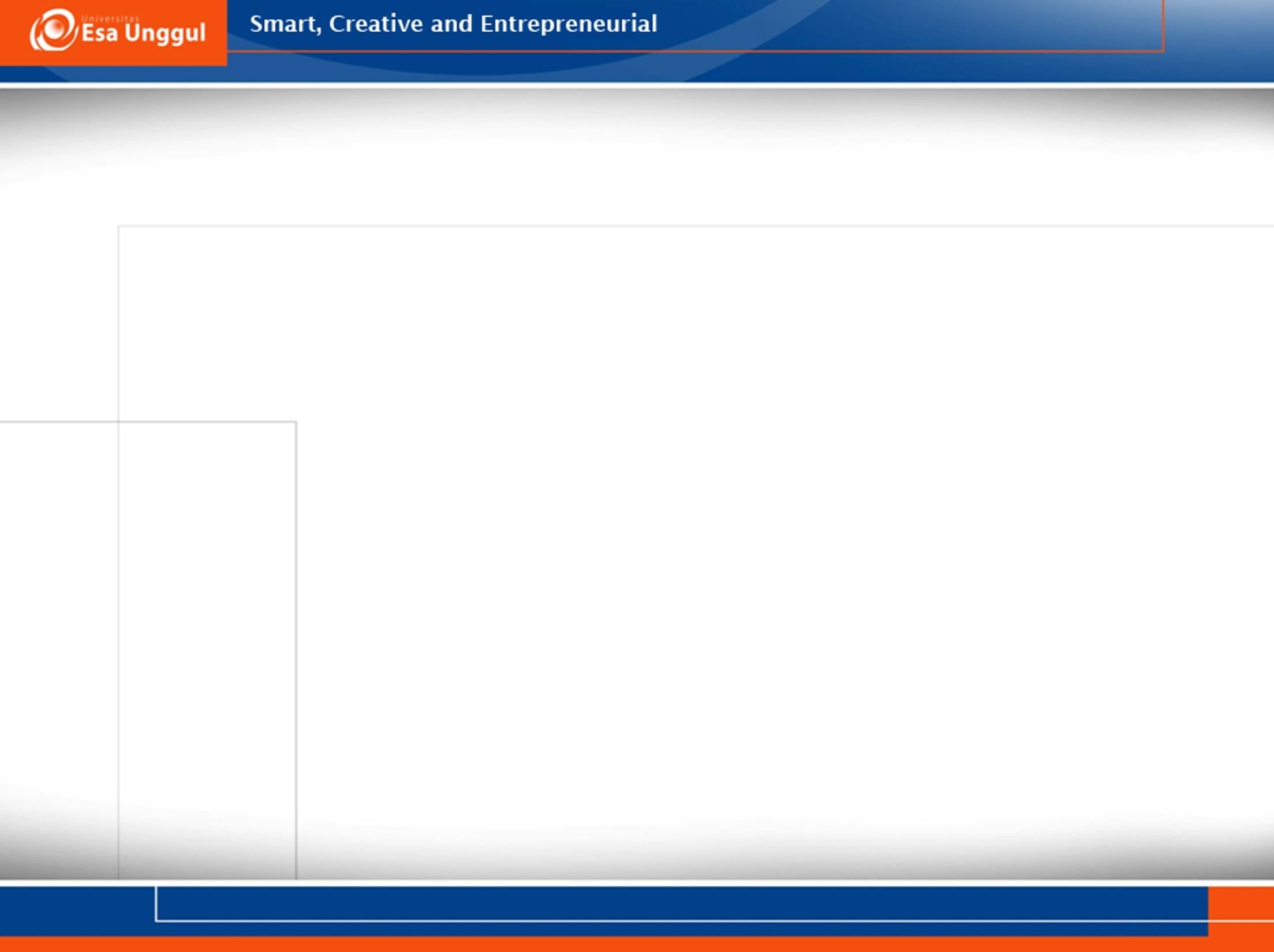 Teknologi Pengendalian
Pembakaran
Gas kotor (hidrokarbon) akan dibakar menjadi karbondioksida dan air. Selama pembakaran, supply oksigen terus diberika sampai terbentuk produk akhir

Jenis Pembakaran
Direct-flame combustion
Thermal combustion
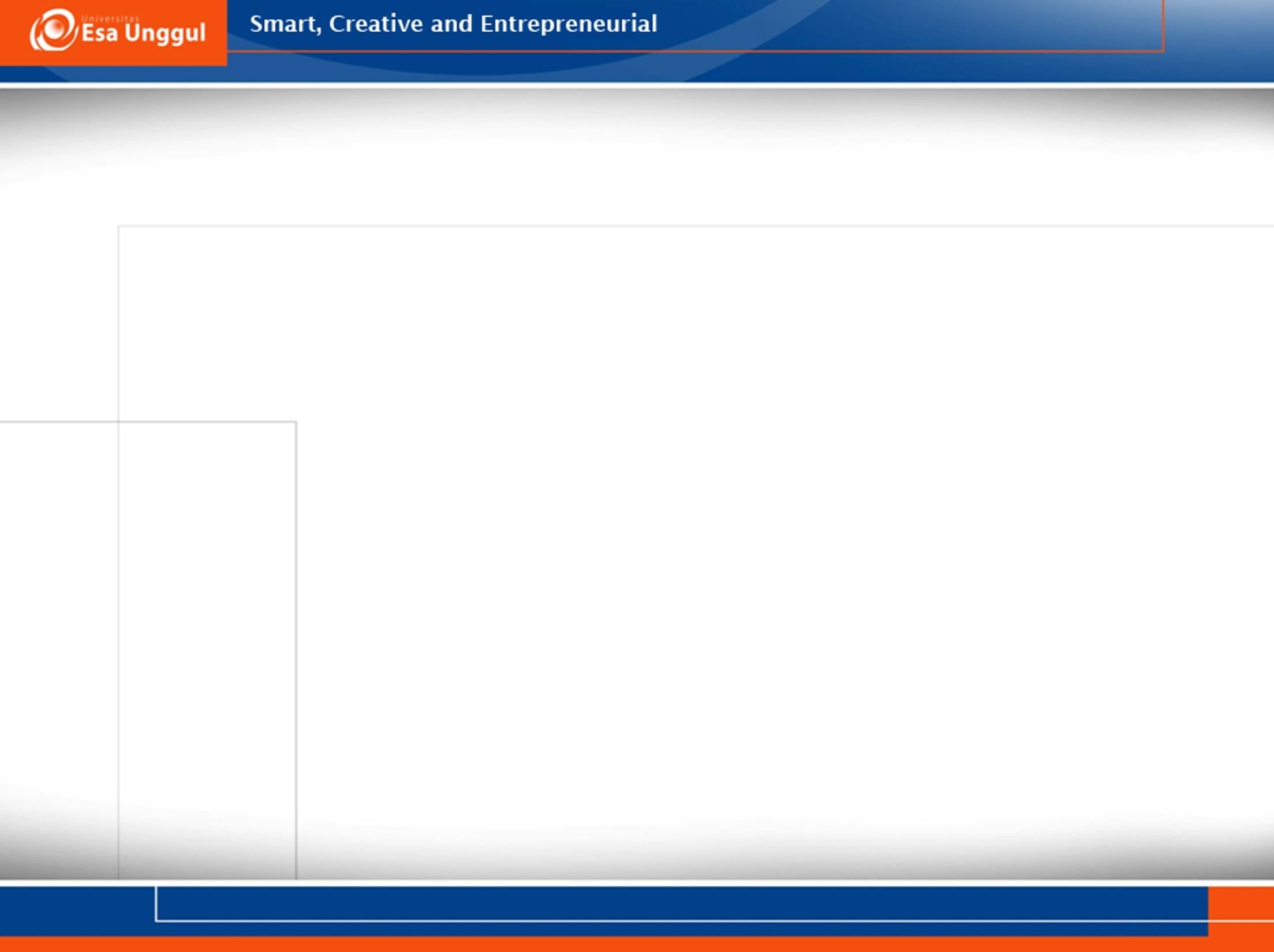 Teknologi Pengendalian
Pembakaran
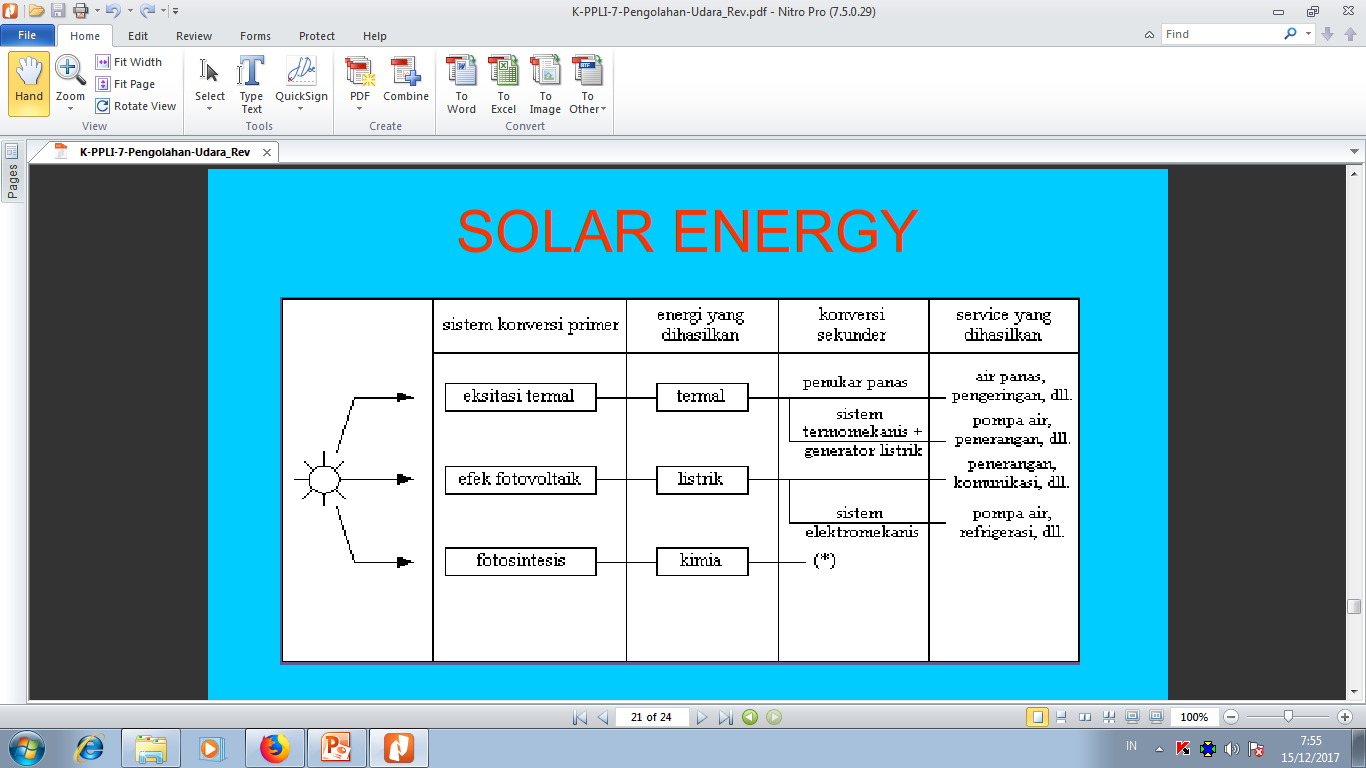 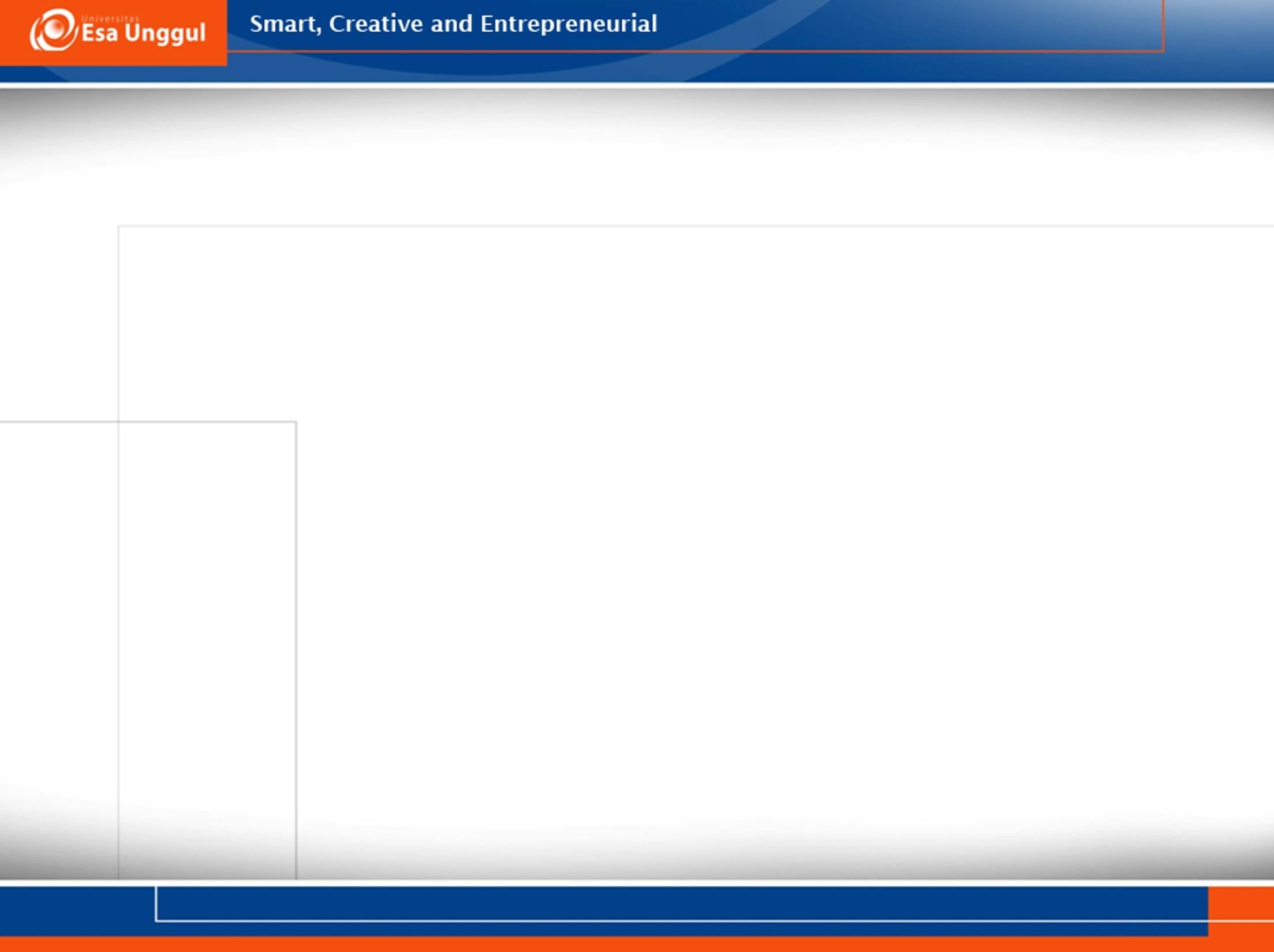 Teknologi Pengendalian
Pembakaran
Biogas
Pemanfaatan gas methan dari proses pengolahan anaerobik

Biodiesel
Pemanfaatan limbah pengolahan kelapa sawit untuk bahan bakar